( ١- ٥ ) مقارنة الأعداد
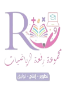 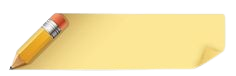 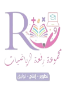 الكتاب صفحة ٢٩
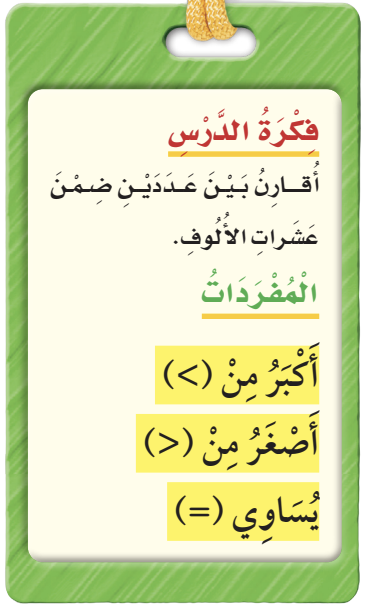 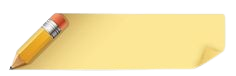 الكتاب صفحة ٢٩
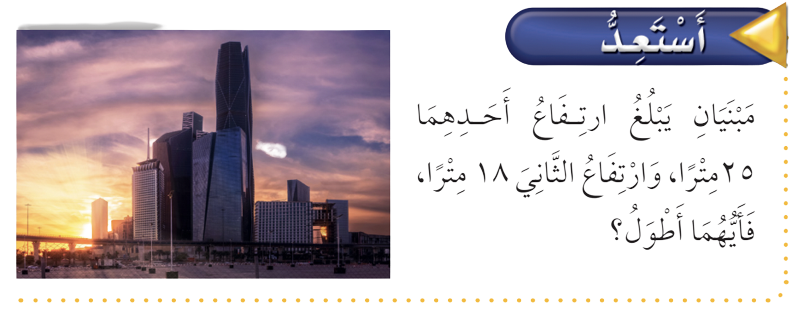 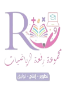 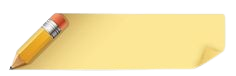 الكتاب صفحة ٢٩
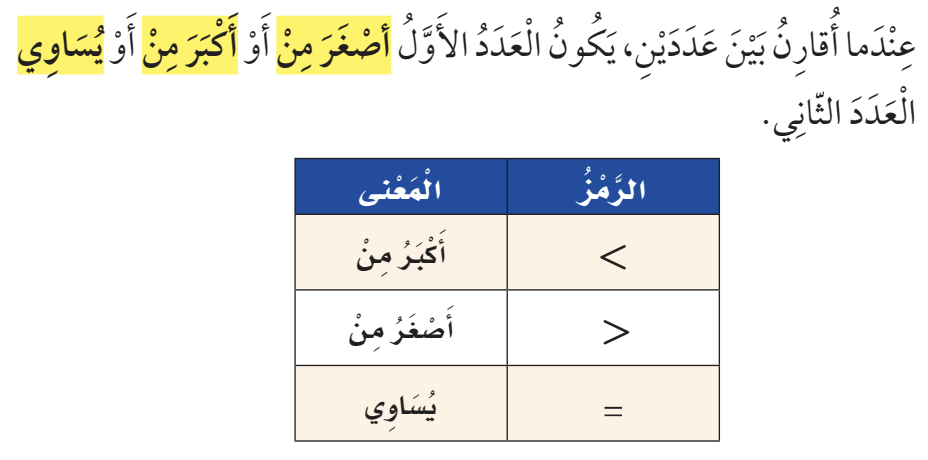 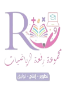 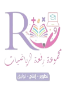 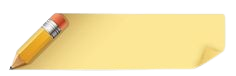 الكتاب صفحة ٢٩
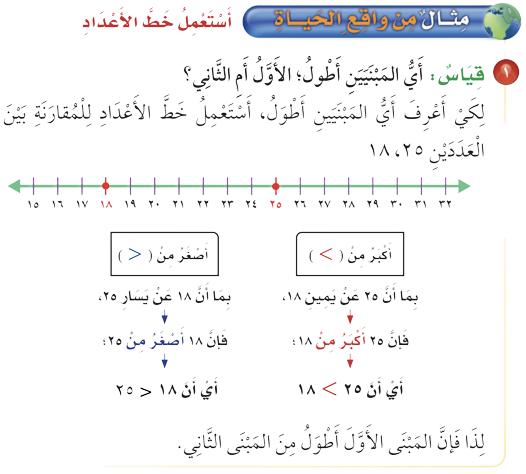 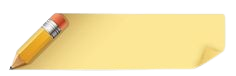 الكتاب صفحة ٣٠
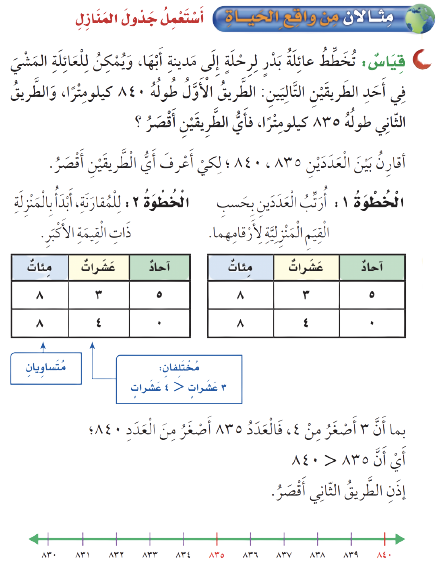 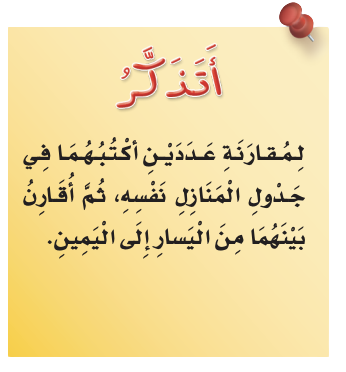 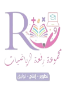 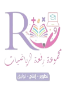 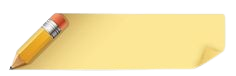 الكتاب صفحة ٣٠
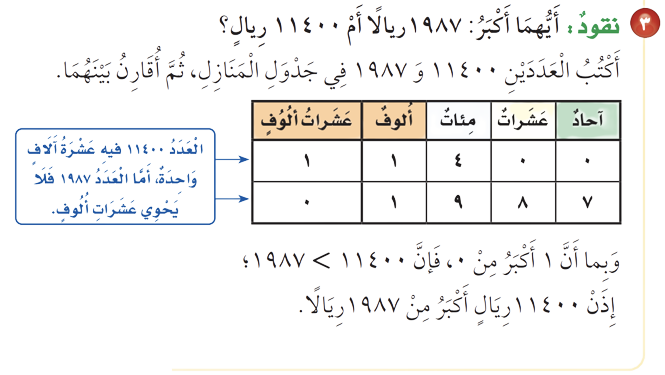 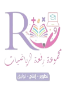 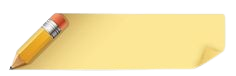 الكتاب صفحة ٣١
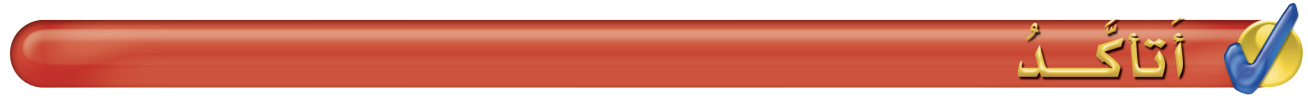 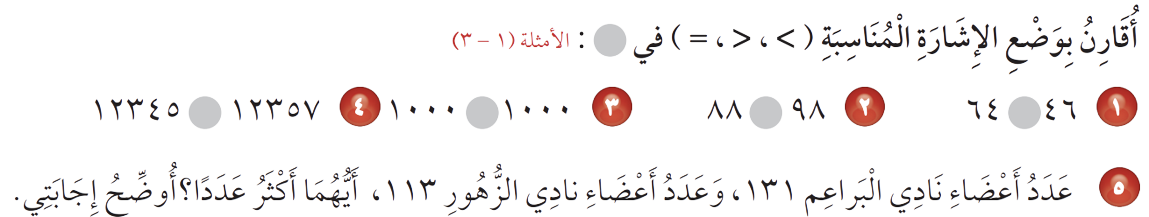 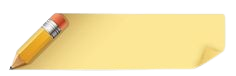 الكتاب صفحة ٣١
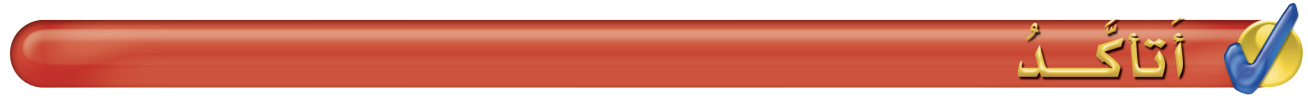 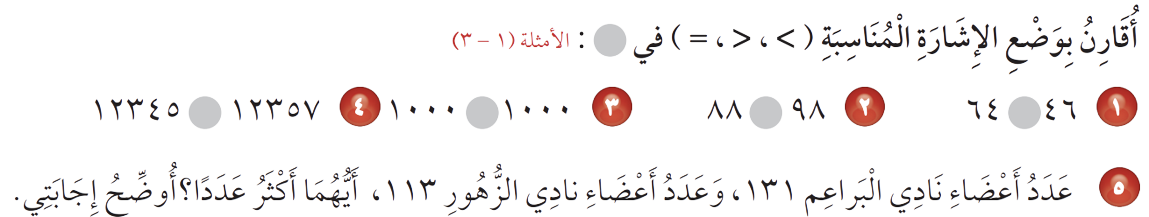 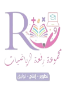 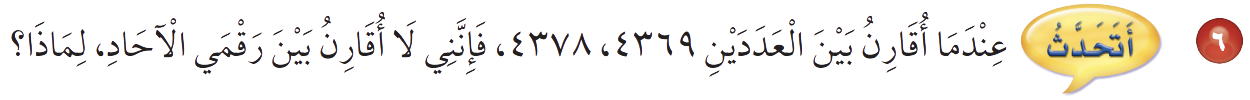 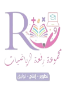 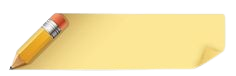 الكتاب صفحة ٣١
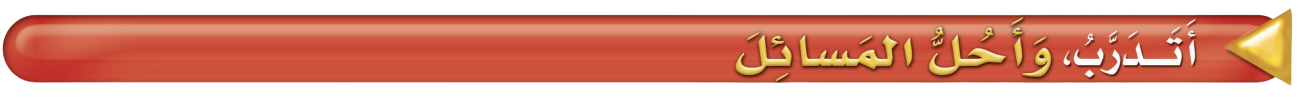 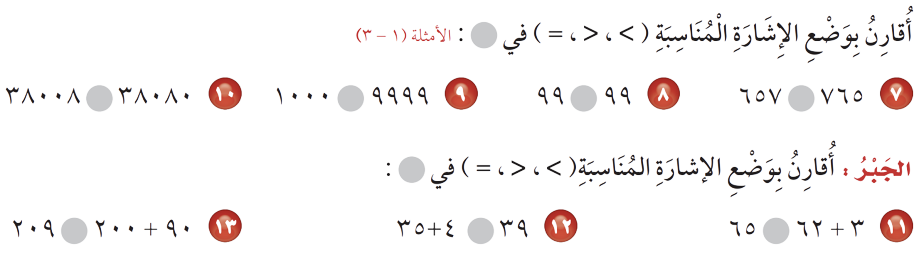 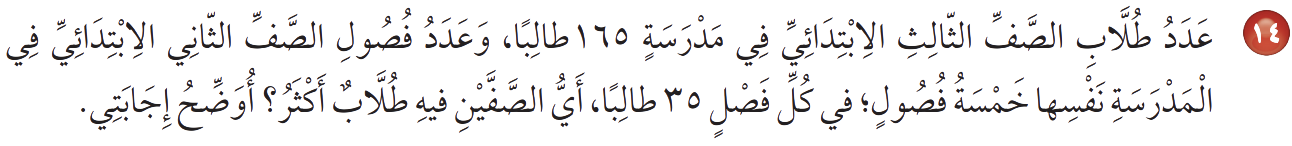 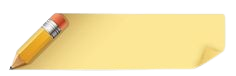 الكتاب صفحة ٣١
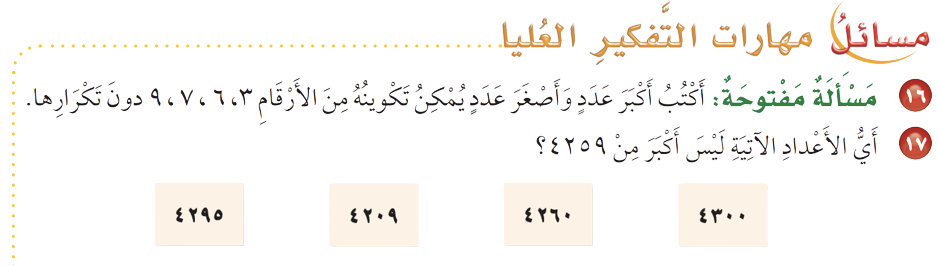 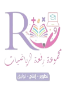 التقويم
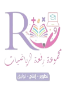 الواجب
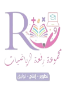